Community Activists Training Programme
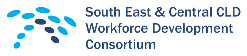 1
[Speaker Notes: This short Powerpoint will allow an insight into why and how the course has been developed and what it contains and involves to allow participants to make an informed decision about this being the correct learning opportunity for them]
Background to this development
Extensive training programmes for community activists developed and being delivered by East Lothian and Falkirk Councils – both at a similar level to PDA Youth Work and SALL, although not accredited

Discussion at  S.E. & Central consortium  meetings identified this as a wider need across the field and agreed to explore how this could be met  – small working group set up

Funding granted through Education Scotland –Up-skilling the Workforce

Falkirk and East Lothian review/share materials, develop shared aims and carry out a matching exercise against CLD competences. 

Further discussion at full consortium meeting , small development group formed to finalise aims and outcomes, proposed content and design and development of new programme to be shared across consortium member organisations
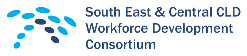 2
[Speaker Notes: The idea for the programme of training and development of the pack has come from a need that has been identified by a number of authorities/organisations. This being that Community activists should have access to a recognised training opportunity which is designed to support their development and practice as CLD practitioners in local communities and be consistent across the consortium area.]
Who are the consortium!
Representatives of  Community Learning and Development providers from:

Borders Council
Clackmannanshire Council 
Clackmannanshire Third Sector Interface (CTSI)
Lothian Council
Edinburgh City Council
Falkirk Council
Mid Lothian Council
Stirling
West Lothian Council
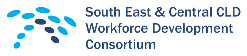 3
[Speaker Notes: Explain that the above Councils came together as part of a national initiative to establish geographic forums to explore Continuing Professional Development for those involved in delivering community learning at all levels – from individuals working on small scale local projects on a voluntary basis through to qualified CLD workers and other professional staff using CLD approaches as part of their work role.]
What we do and how we do it!
Promote and support Workforce Development and Continuing Professional Development for staff, paid and voluntary, within and across the council areas by meeting regularly and working together to:
Individually and collectively offer a wide range of training opportunities including conferences, skills workshops, training courses and programmes, networking opportunities……………

Share materials and good practice across the areas

Apply for funding as a consortium to support new initiatives and developments

Consult and involve fieldwork staff in the identification of training required to improve practice and delivery

Design, develop and deliver new courses and opportunities to meet identified needs

Support and influence change in Workforce Development at a national level
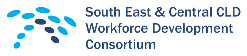 4
[Speaker Notes: This group is a working group and actively gets involved in making sure the aims are achieved. Resources for meeting these aims are not in addition to what each authority already receives, it is more about sharing ideas  skills and materials to meet common needs. although some funding has been applied for to support specific aspects of the work through Education Scotland.]
What is it?
A programme which provides participants with the underpinning knowledge and skills required to work more effectively in their  communities and develop opportunities for growth and change. It is an introductory level programme targeted at community volunteers and activists.
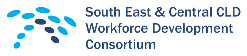 5
[Speaker Notes: It may also be of interest to some of CLD partner organisations using the whole programme or particular sessions to meet specific group needs on an ad hoc basis]
What is in this programme?
Four Units cover the following areas:

Exploring and Understanding Community Activism
Your Community: Who are they  and how do you reach them?
Taking control of what affects your community
Putting it into practice
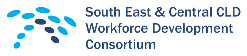 6
[Speaker Notes: Hand out of the more specific aims for each unit and go over this]
What does it cover?
Recruitment and Information Session
Application process
Input Sessions
Participation and written work
Community Engagement within own community
Reflection on Practice
Evidence portfolio of evaluation and impact
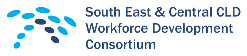 7
[Speaker Notes: The pre course information/ applicatioin process is two way – possible participants need to know about the undertaking and commitment, facilitators need to know the right people are accessing the programme for the right reasons]
What does it involve?
Attending pre-arranged sessions

Small and full group activities and discussions 

Individual reflection and worksheets

Self study/background reading research

Local project
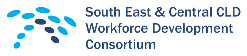 8
[Speaker Notes: As part of the programme participants will have to carry out some written work, organisations will have to consider how or if they can support individual participants to take part in the programme if this is required]
How long will it take?
Recruitment and information session 2 -2.5 hours
12 x 3 hour sessions
Re-call session (timing will depend on number of participants/projects to feed back)
Self study, carry out project, homework etc @ 80 -100 hours
As the programme is notionally levelled as SCQF level 6 in line with other PDA qualifications relevant to our sector, there is a minimum standard of 120 hours of learning made up up all of the above
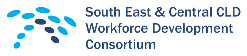 9
[Speaker Notes: The project is not a huge undertaking but must include the planning, carrying out and evaluation of a community engagement activity , which must be supported by written evidence as well as an examination/reflection of the participants role in this and the impact it has.]
WHAT THE SESSIONS LOOK LIKE
10
[Speaker Notes: Handout copy of this page and the sessions descriptors handout and allow a few minutes for participants to read over. Clarify any specific queries.]
What next?
Add to this slide the local arrangements in relation to
Application process
Support that can be offered re travel/ childcare/other specific needs/ dates /times of delivery etc.
ANY QUESTIONS?
Thanks for Attending and getting involved
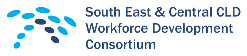 11
[Speaker Notes: YOU MAY WANT TO  FINISH THE SESSION BY SHARING THE INFORMATION BELOW 

Much of the work in the design of the materials, development of the aims, matching to the CLD competences, the written work, evidence of learning and assessment of the same was all carried out with the possibility of future accreditation in mind. This would offer an opportunity for a nationally recognised qualification to be offered similar to others available within  the CLD Sector e.g PDA S.A.L.L. and PDA Youth Work
 IN THE MEANTIME:
The members of the consortium will acknowledge the value of this learning  locally and across their membership irrespective of accreditation being sought or undertaken.]